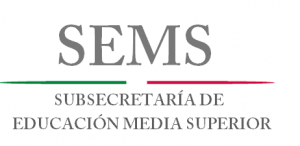 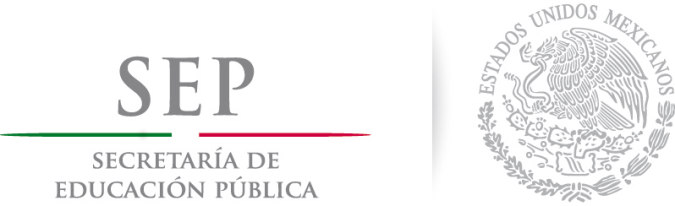 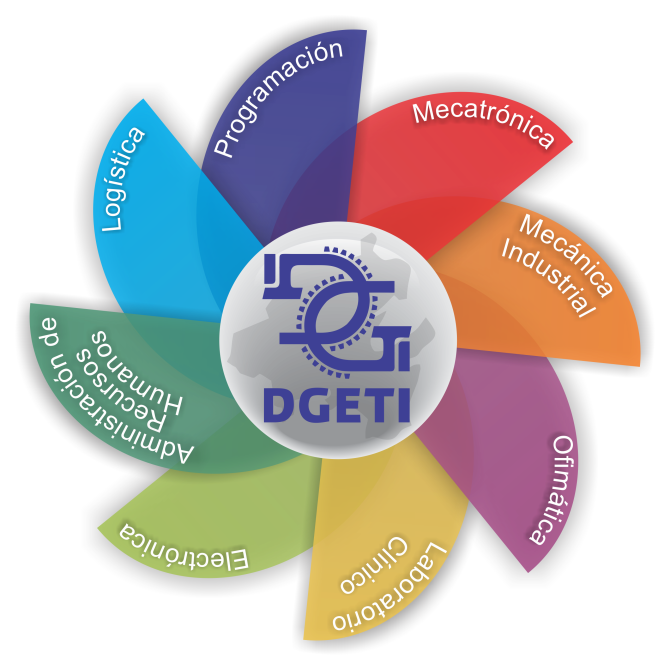 Acuerdos de Convivencia
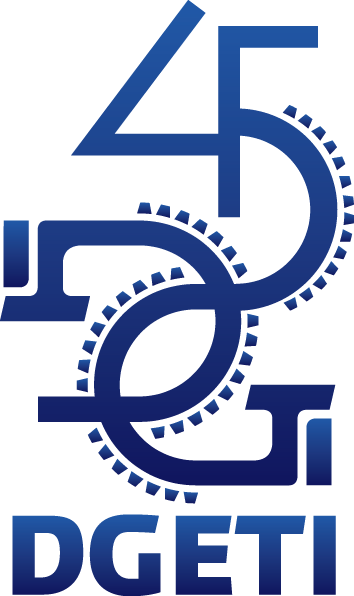 CENTRO DE BACHILLERATO TECNOLÓGICO 
industrial y de servicios No. 59
“Miguel Hidalgo y Costilla”
Enero 2017
Polideportivo      CBTis 59
PROPUESTA
Acuerdos de Convivencia
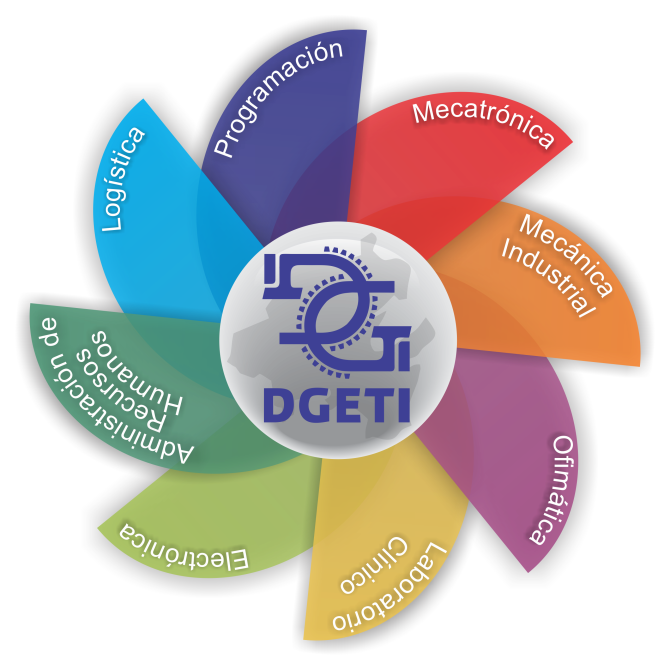 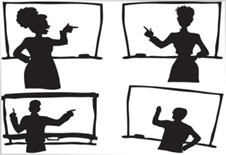 Aprender a ver al CBTis 59, como un lugar de apoyo para mi desarrollo integral, que me ayuda a entender mis problemas; exponer mis motivaciones; aprender mejor y explorar mis aptitudes y talentos

2) Asumir una nueva actitud individual (reto personal), que me permita mayor autoconocimiento y apertura para conocer a los demás compañer@s de la comunidad  educativa del CBTis 59.

3) Asumir actitudes que me permitan aproximarme a mis compañer@s, con respeto y cordialidad

4) Cuidar mejor mis relaciones con los demás y ser un apoyo para mis compañeros/as y amigos/as.

5) Respetar a tod@s los actores de la comunidad del CBTis 59 (Docentes, Administrativos, Personal de Apoyo e Intendencia, reconociendo  la labor de todos y todas.
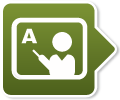 Acuerdos 
de Convivencia
CBTis 59
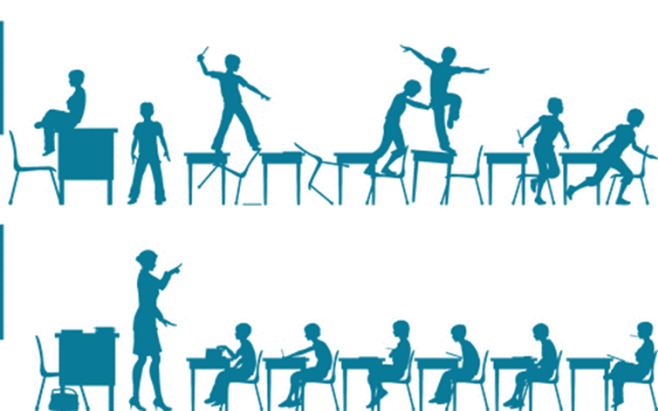